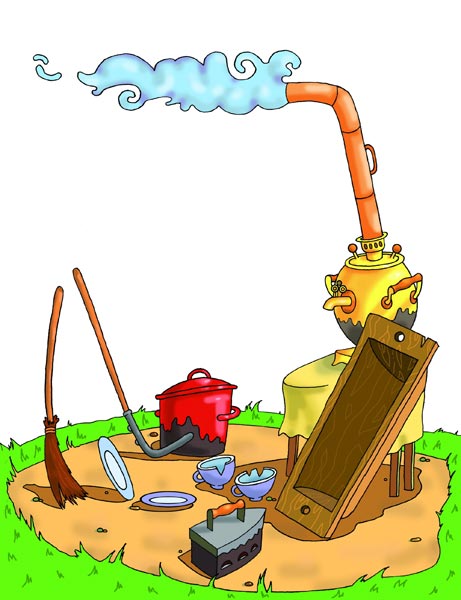 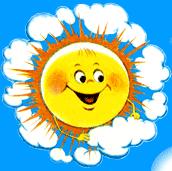 С  А  М  О  В  А  Р
Цель : 
Вернуть Федоре
 её посуду
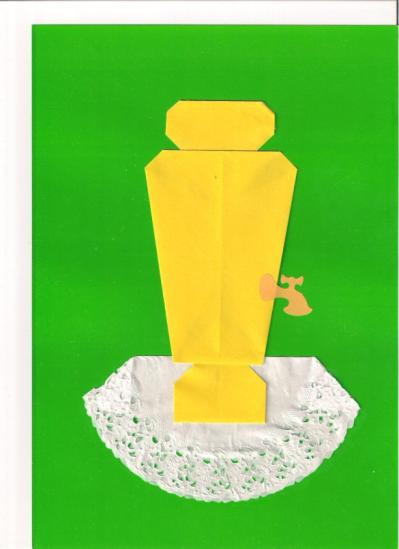 Жаровый
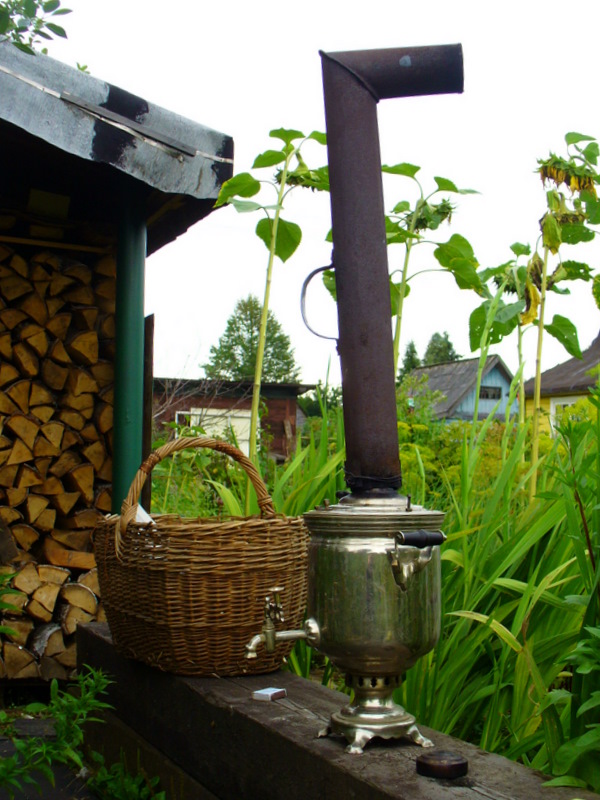 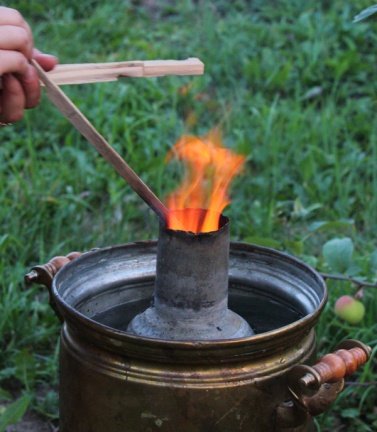 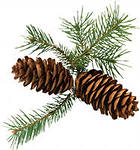 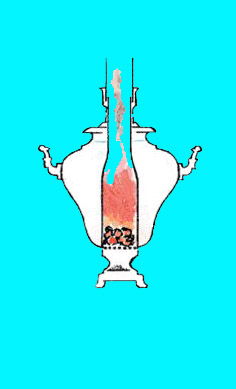 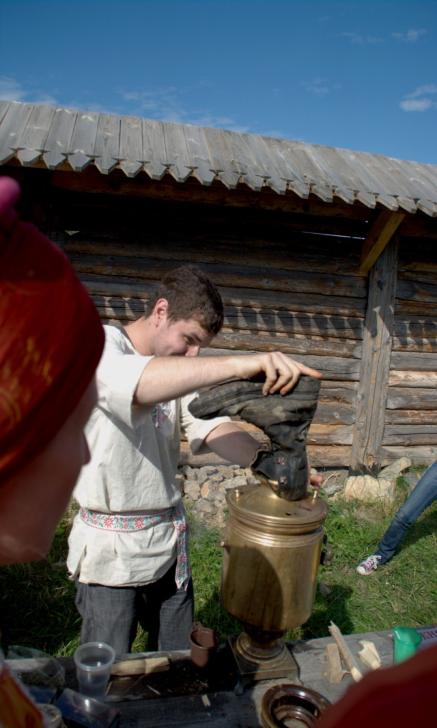 Электрический  Тульский  Самовар
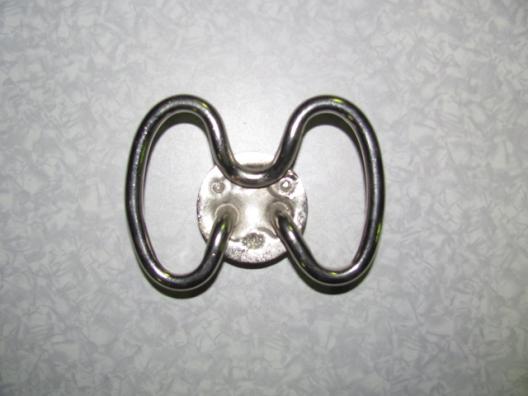 Спираль  для нагрева  воды
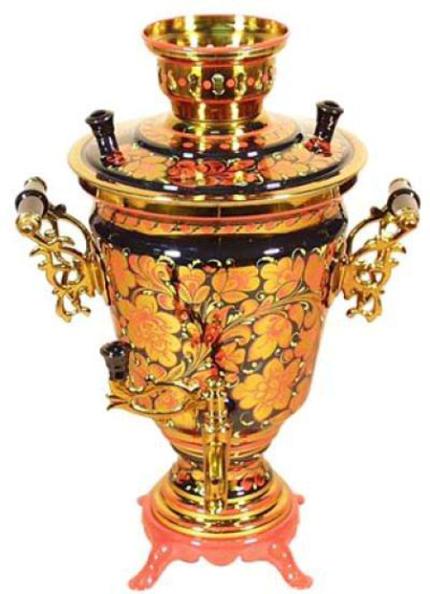 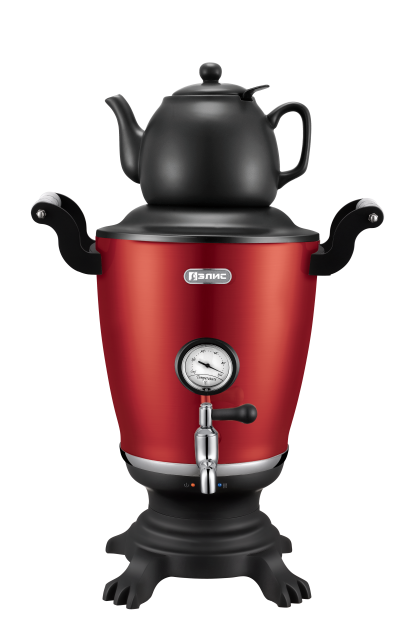 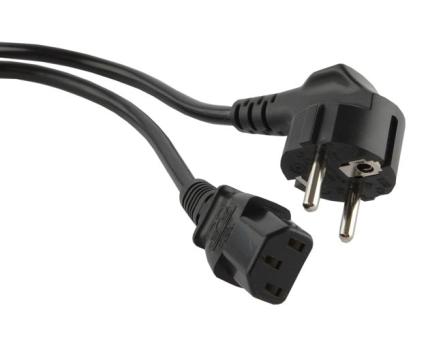 Электрический провод для самовара
Какие бывают самовары …
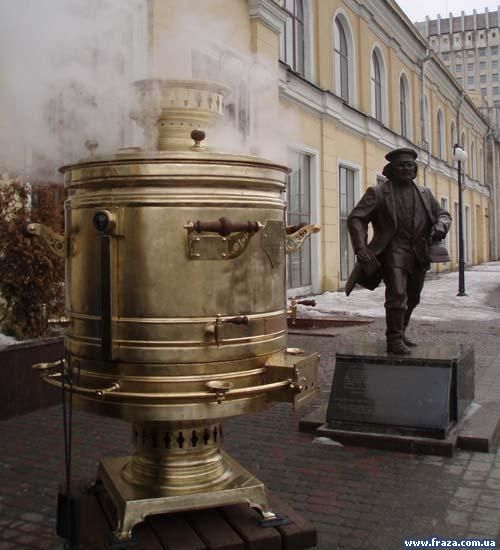 Самый большой действующий самовар высотой  1,8, весом 305 кг  и объемом в 360 литров
Самый маленький самовар в мире
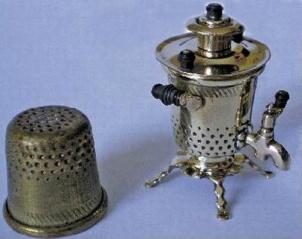 Фонтан самовар в г. Туле
Памятник Елабужскому купеческому самовару
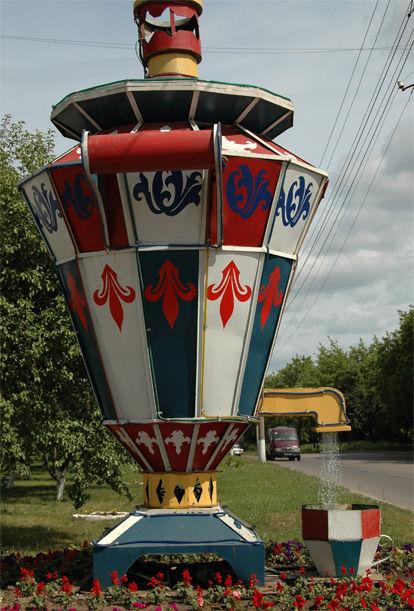 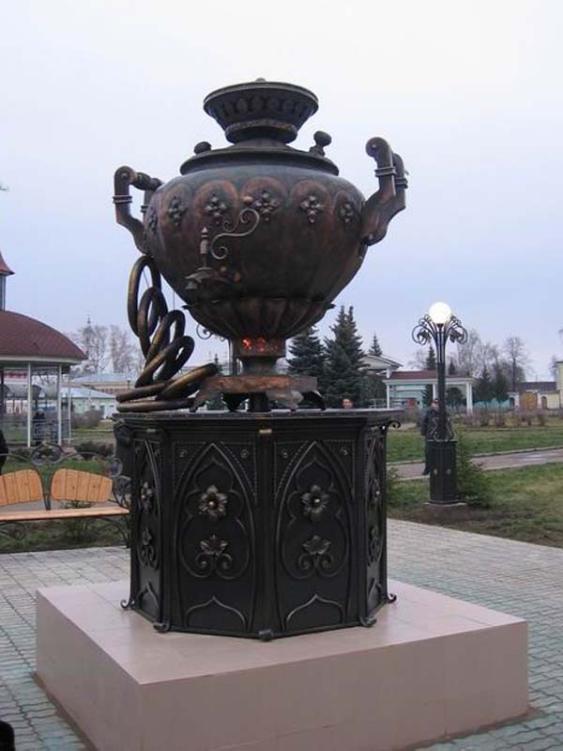 Различные материалы для изготовления САМОВАРА
Самовар из бересты
Ёлочная игрушка
Самовар из льда
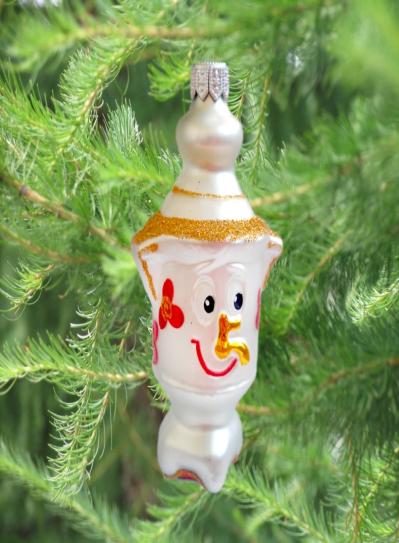 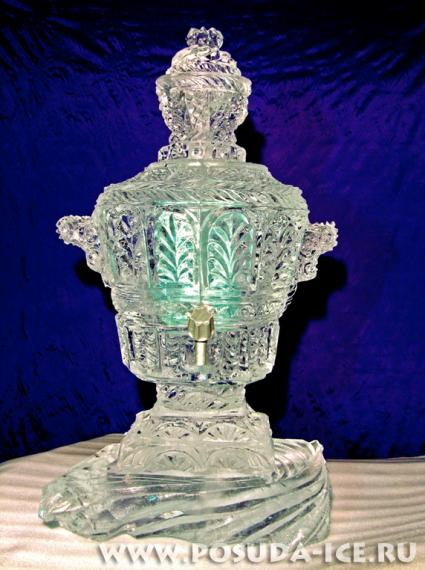 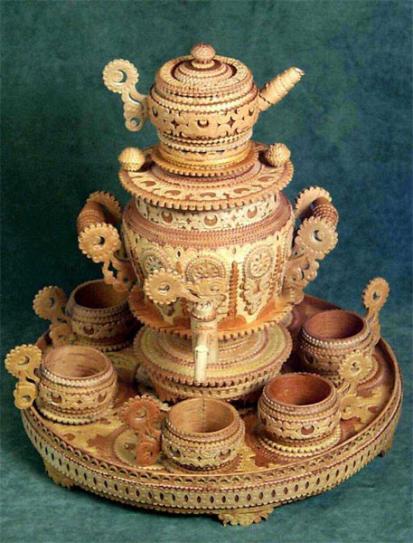 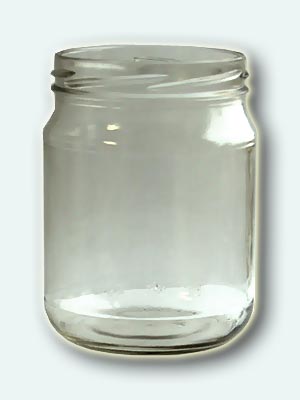 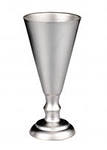 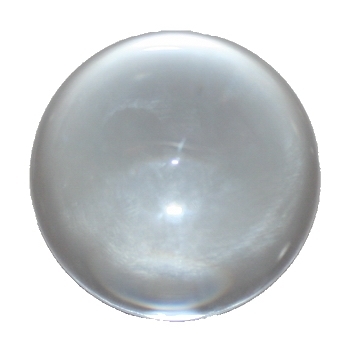 Банка
Рюмка
Шар
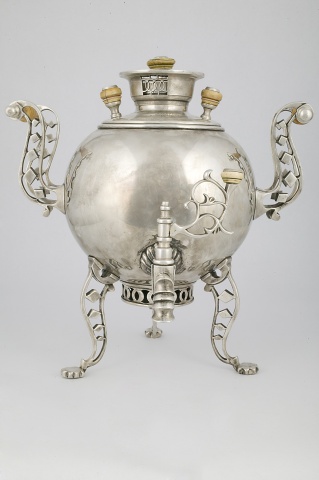 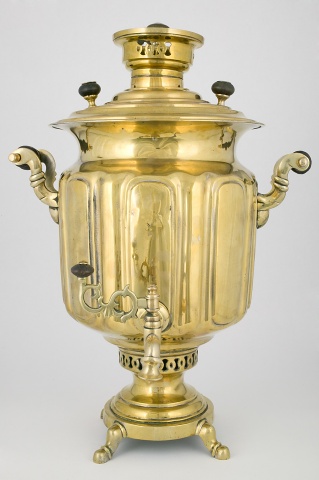 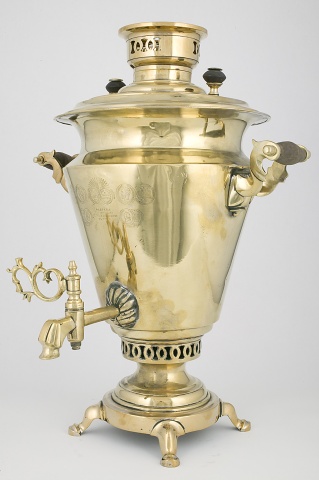 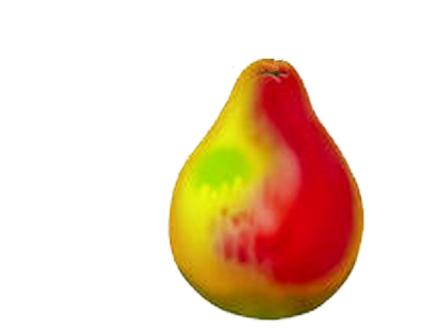 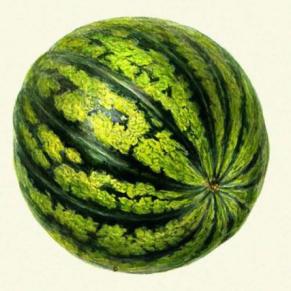 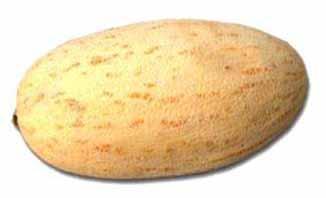 Арбуз
Груша
Дыня
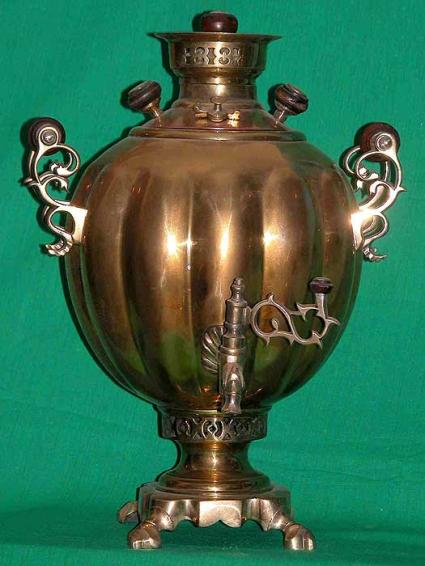 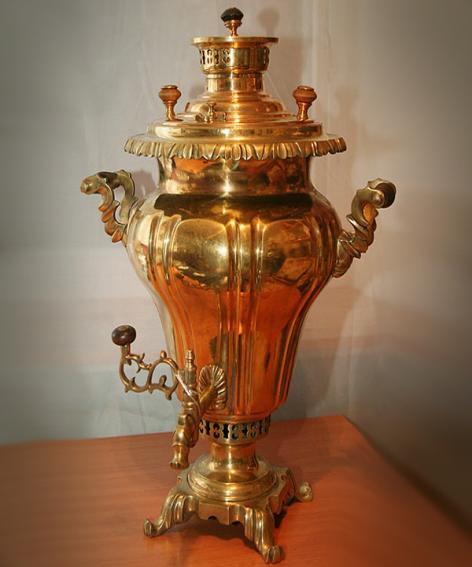 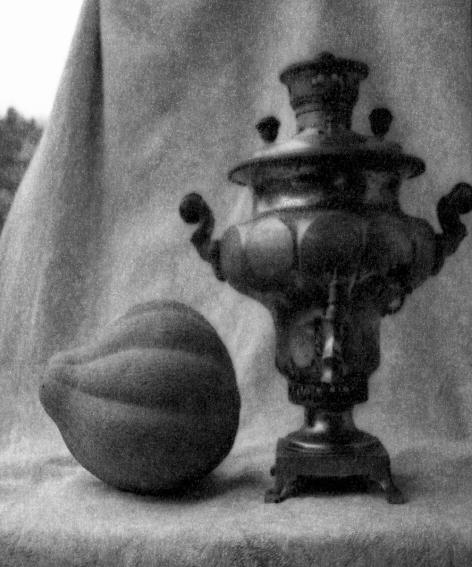 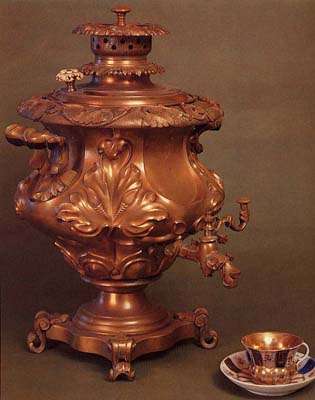 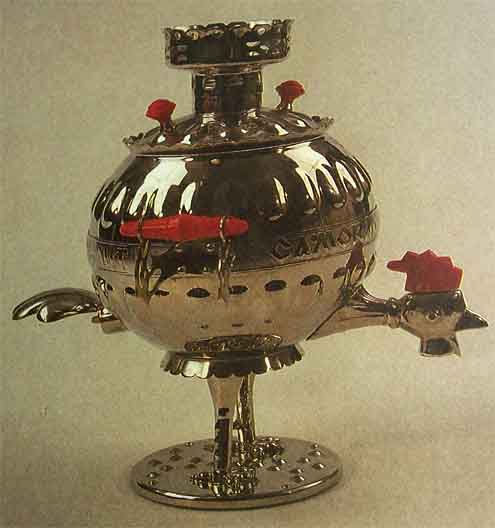 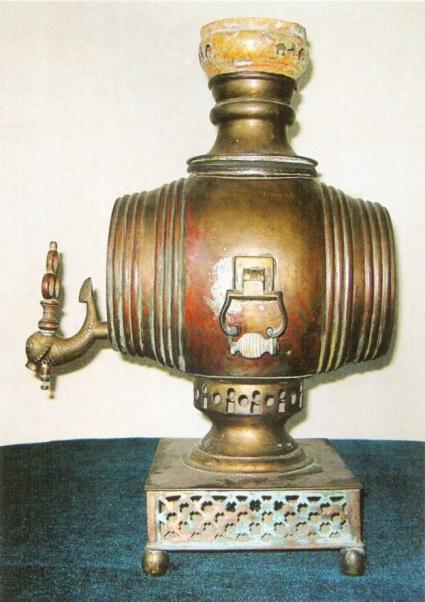 Ваза
Петух
Бочонок
Самовар  « Паровоз »
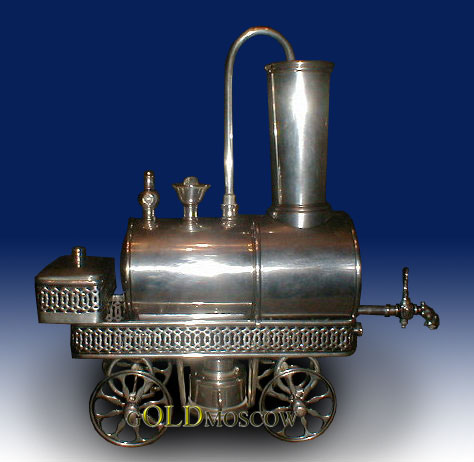 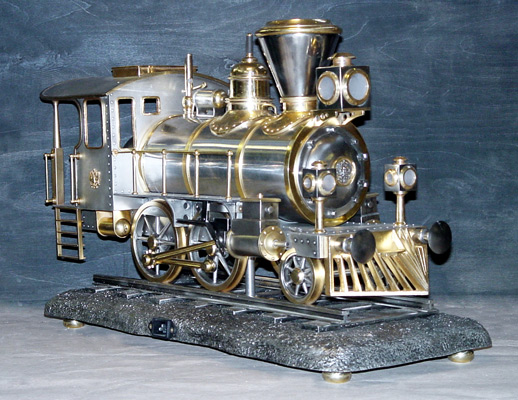 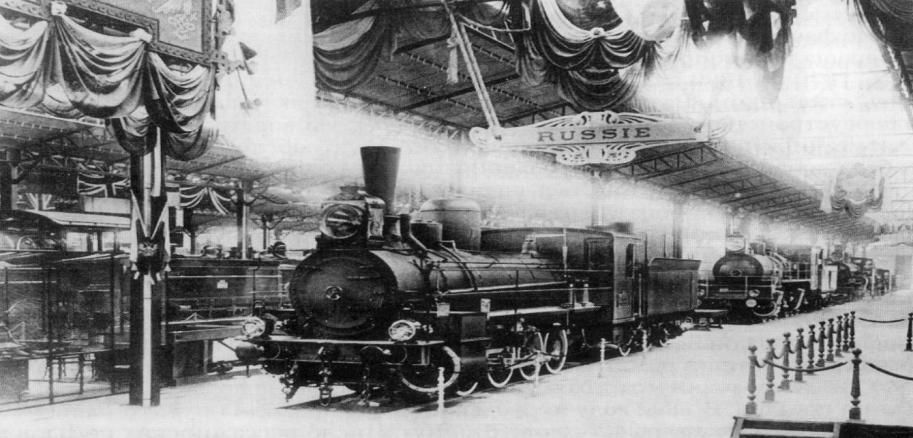 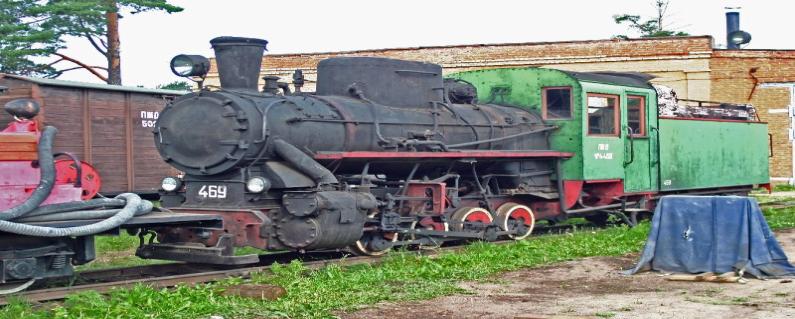 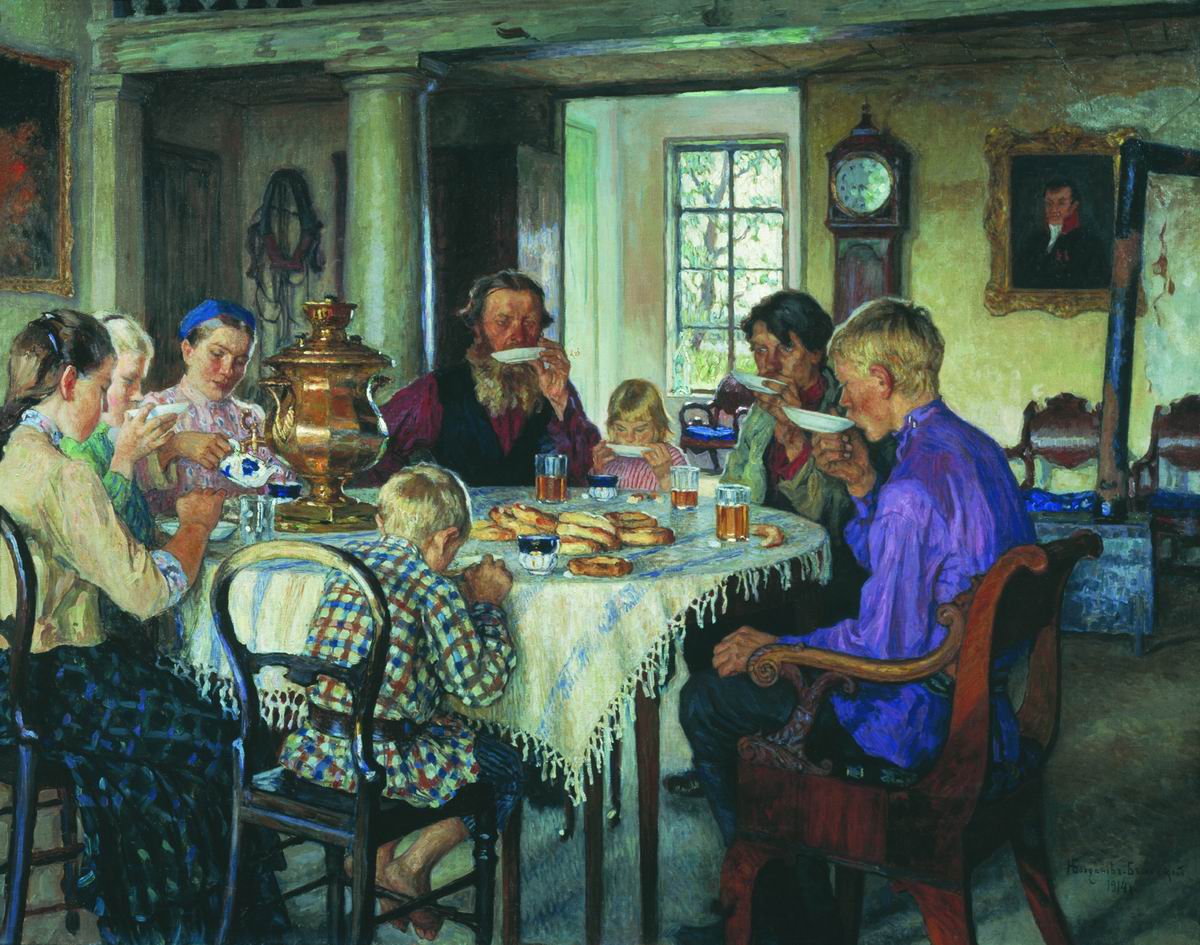 Аты – баты , шли солдаты
Аты – баты , на базар
Аты – баты , что  купили ?
 Аты – баты , САМОВАР .
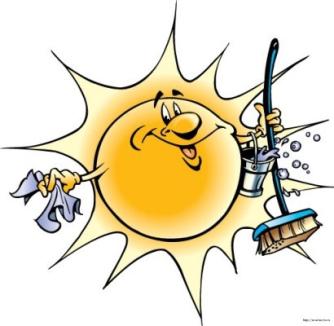 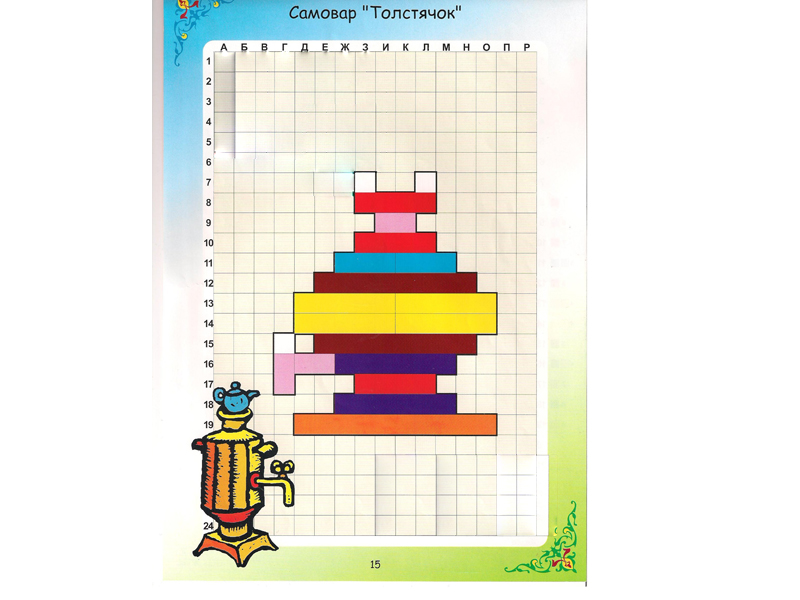 Предложить детям 
Выложить из палочек 
Кюизенера самовар
« Толстячок »
Вторую половину выложи сам !
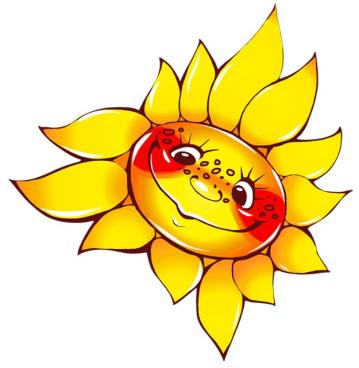 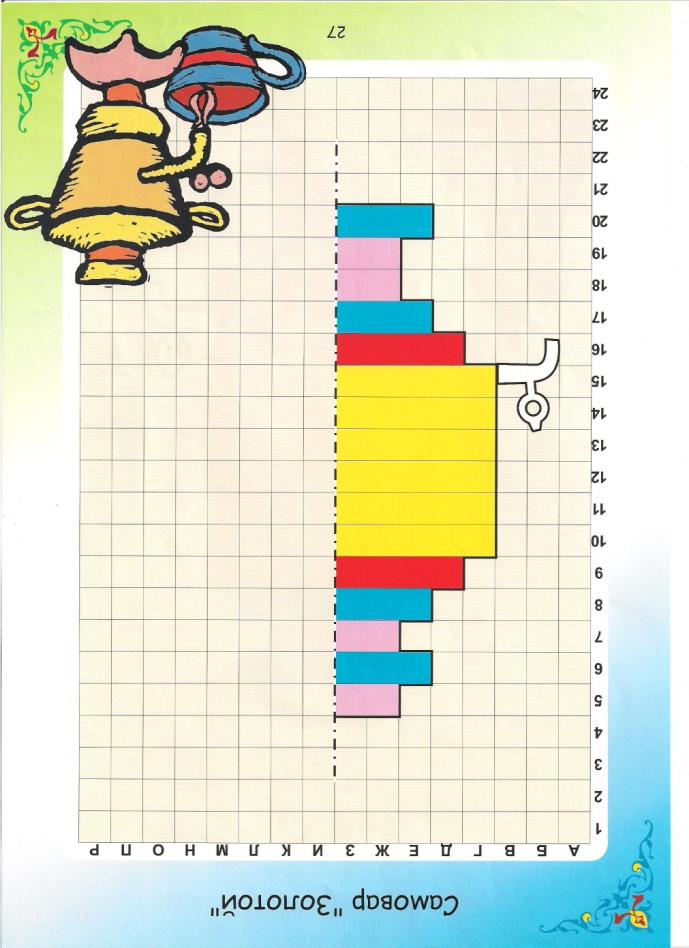 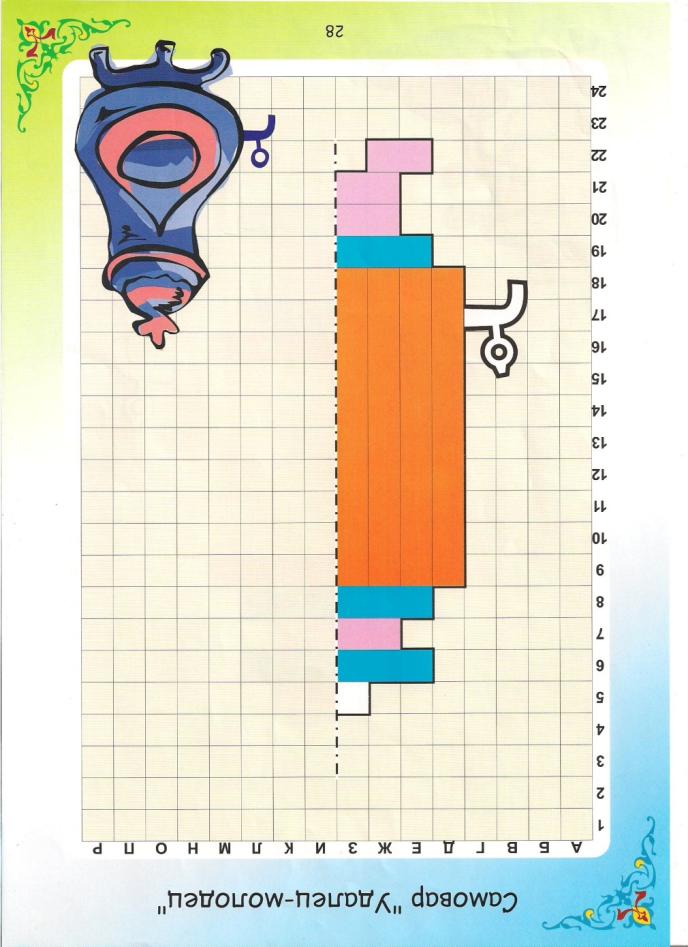 1
Основа самовара
2
3
4
Основа самовара
5
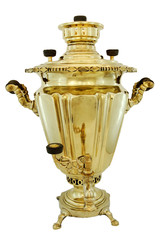 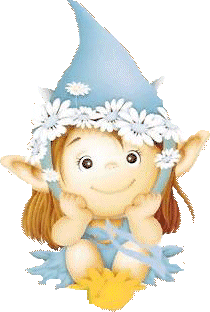 Горлышко для самовара
1
2
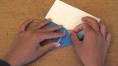 3
4
Соединяем горлышко 
самовара с основой
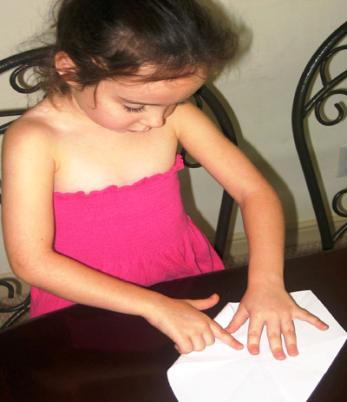 Ножка для самовара
1
2
3
4
5
6
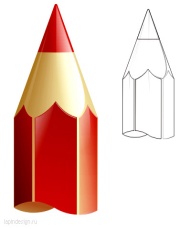 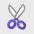 Соединяем основу , горлышко с ножкой самовара
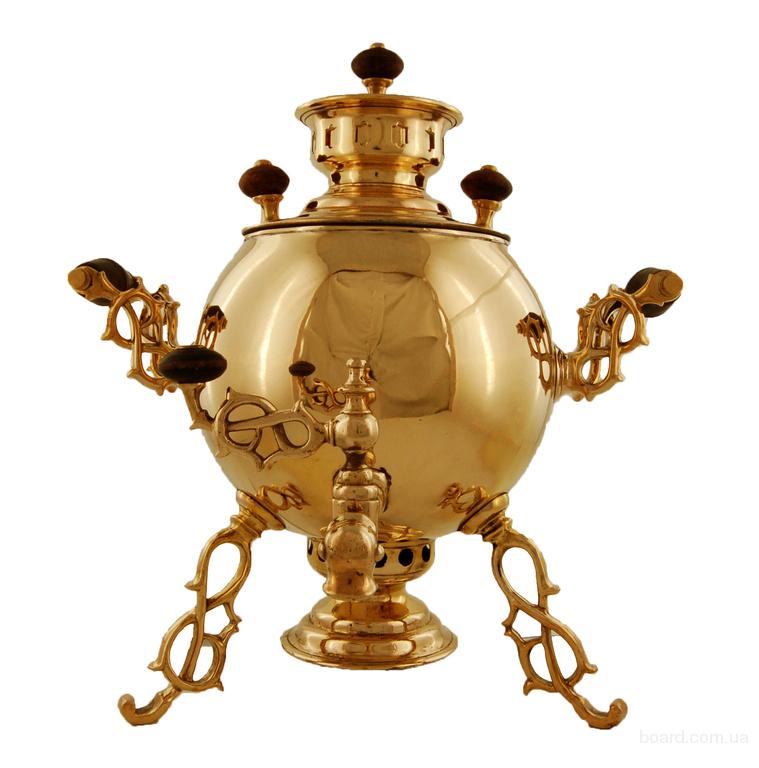 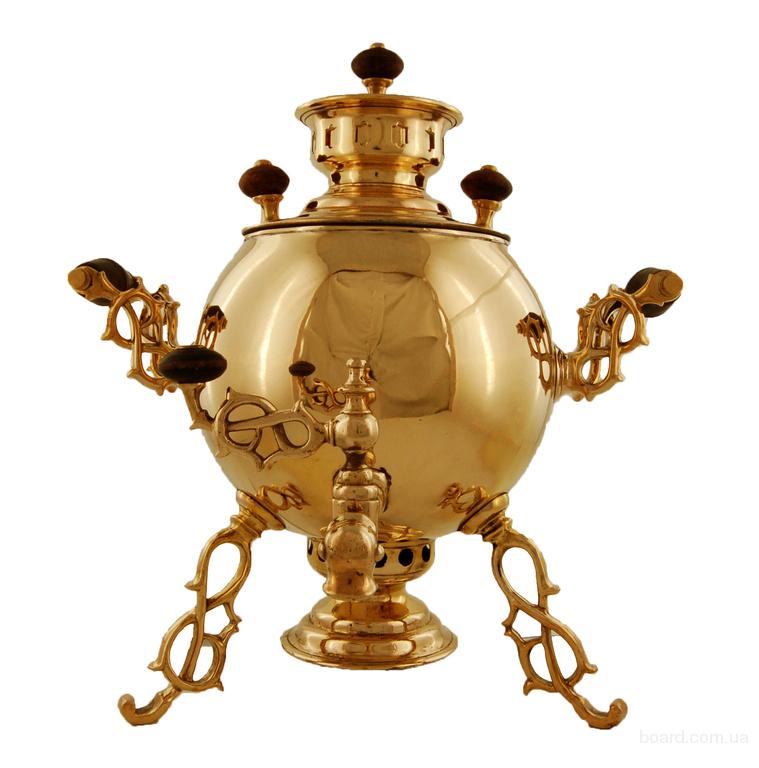 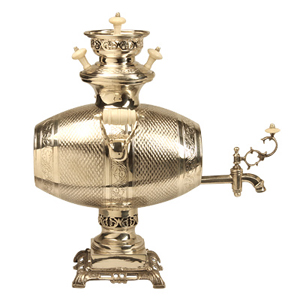